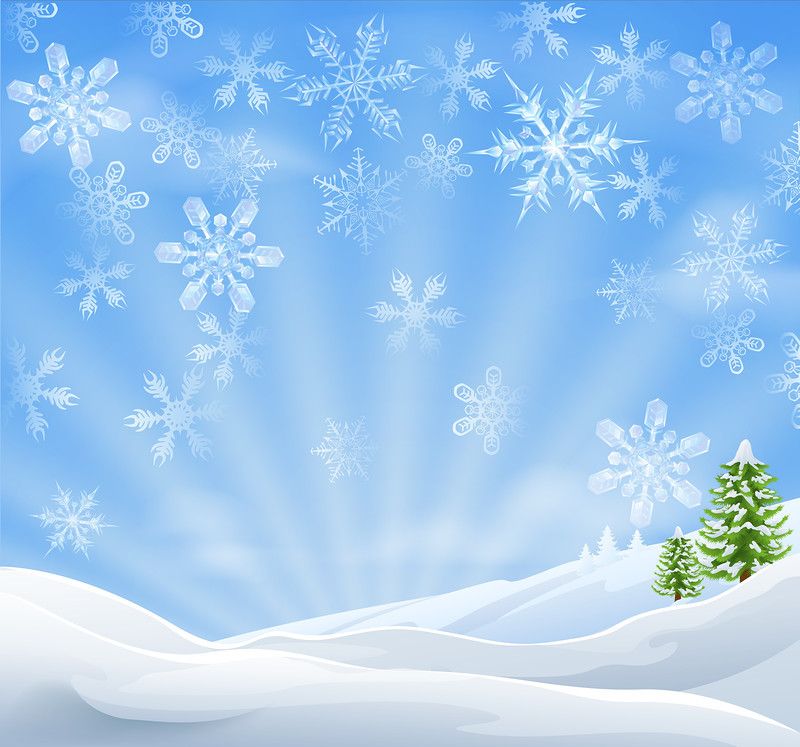 Страничка педагога-психолога
Февраль
Басовой Алёны Владимировны
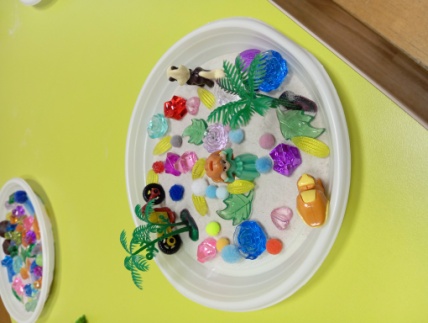 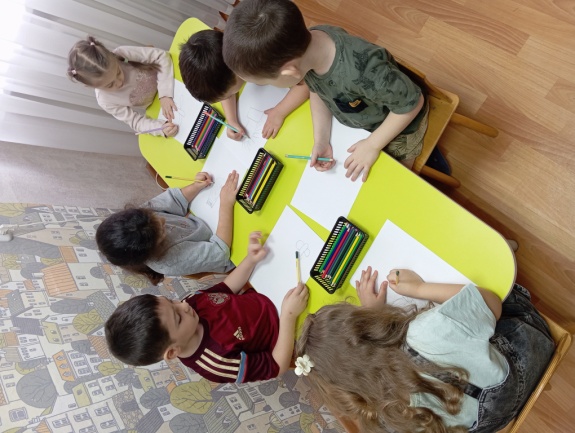 Ведется коррекционная работа со всеми возрастными группами. Занятия проводятся групповые, а так же индивидуально.
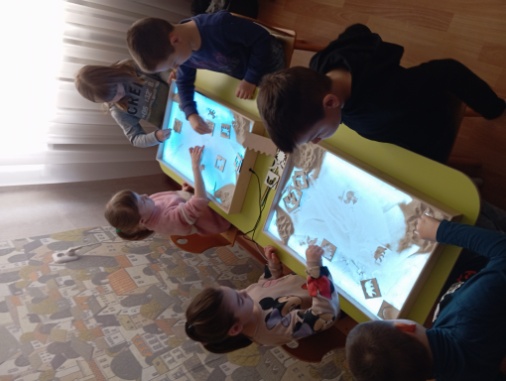 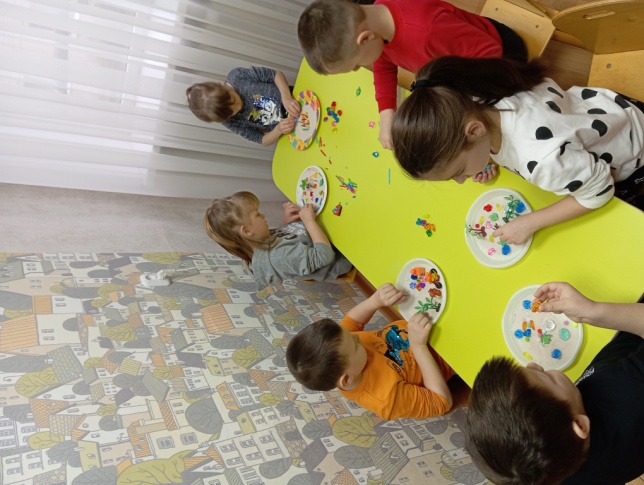 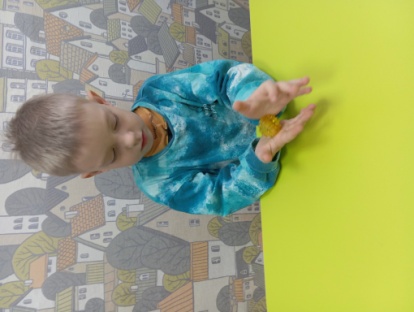 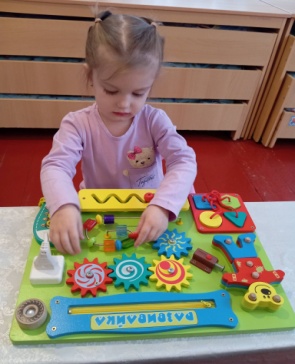 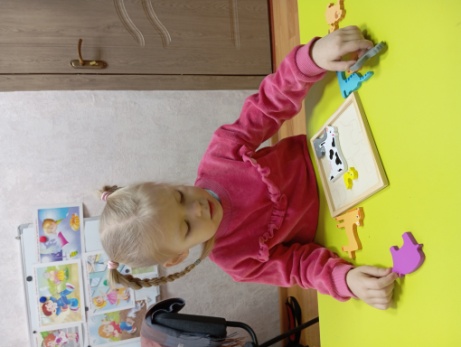 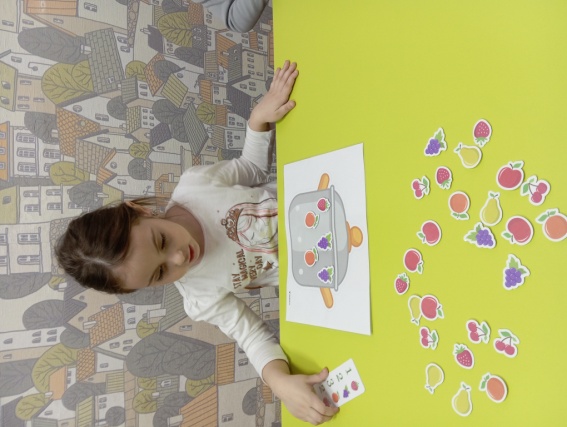 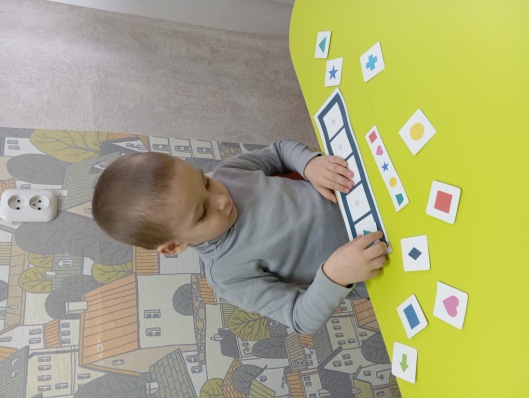 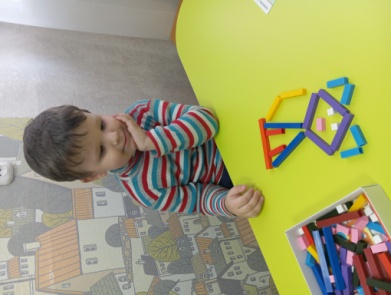 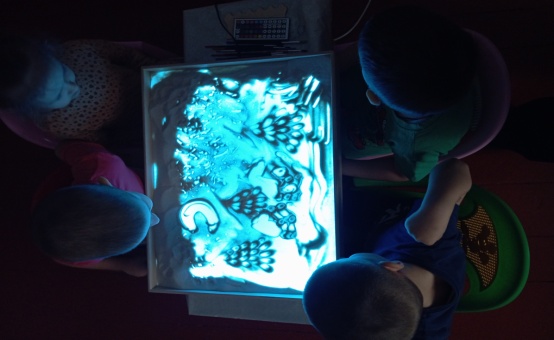